61-62. Числови изрази, съдържащи степен с цял показател
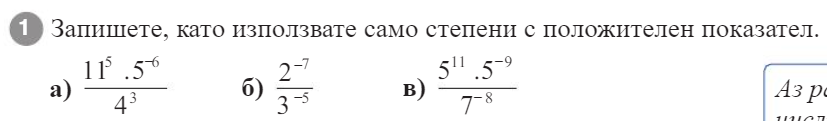 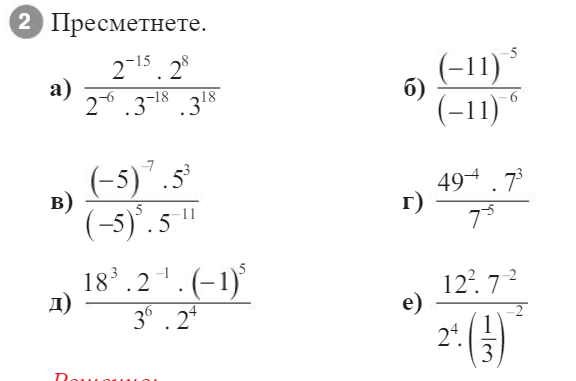 1/2
- 11
25
1
- 1/4
81/49
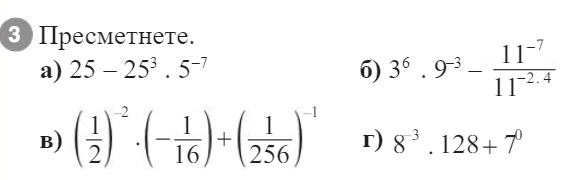 -10
24,8
255,75
5/4
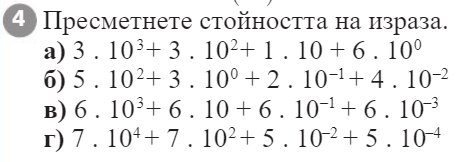 3316
503,24
6060,606
70700,0505
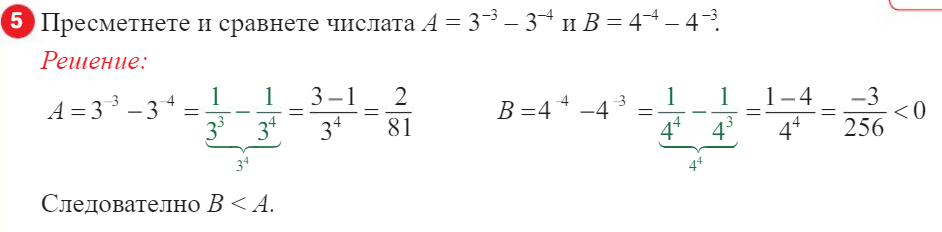 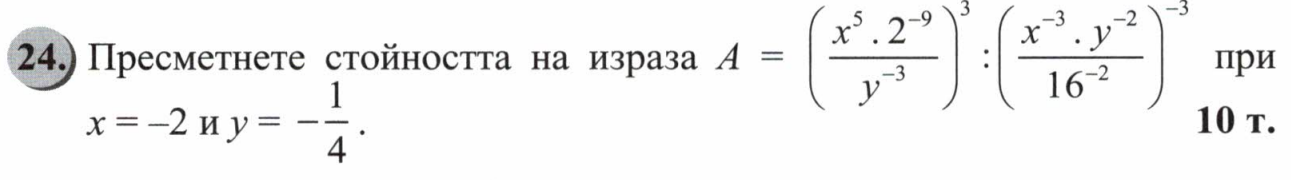 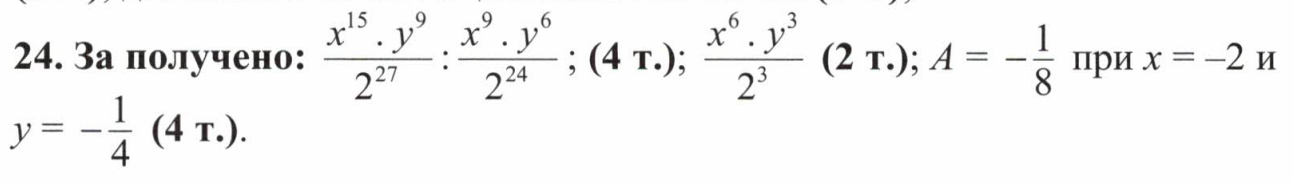 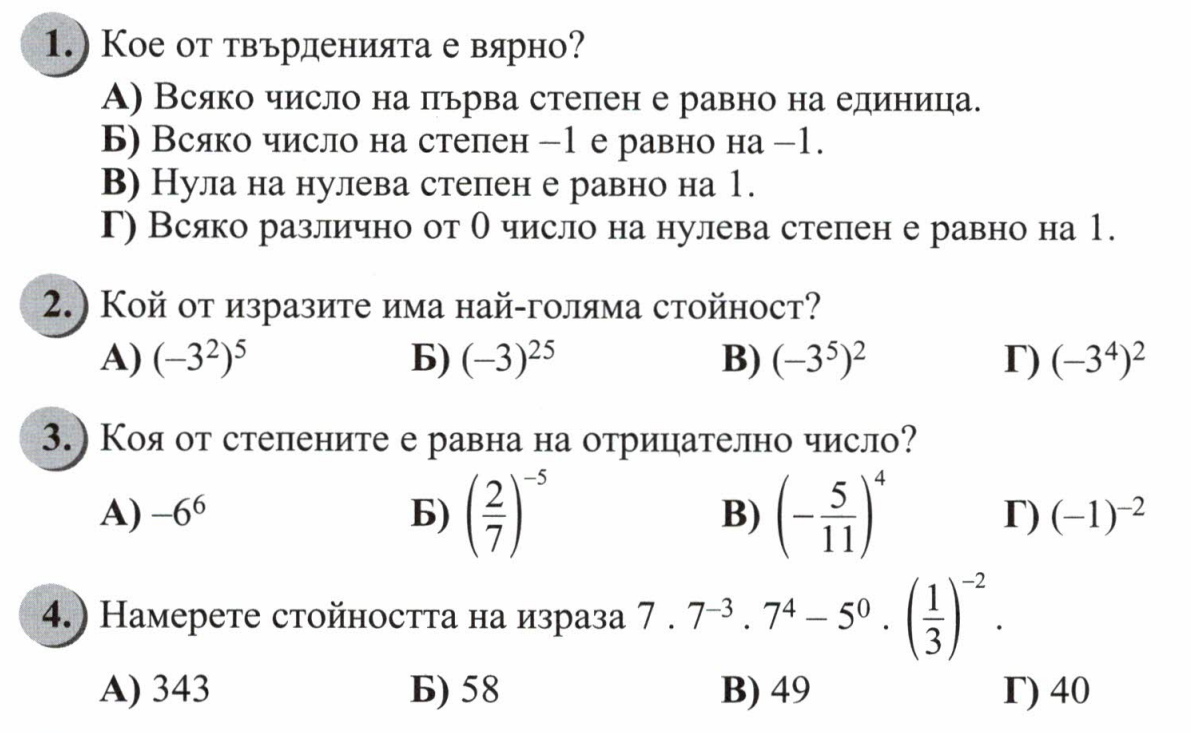 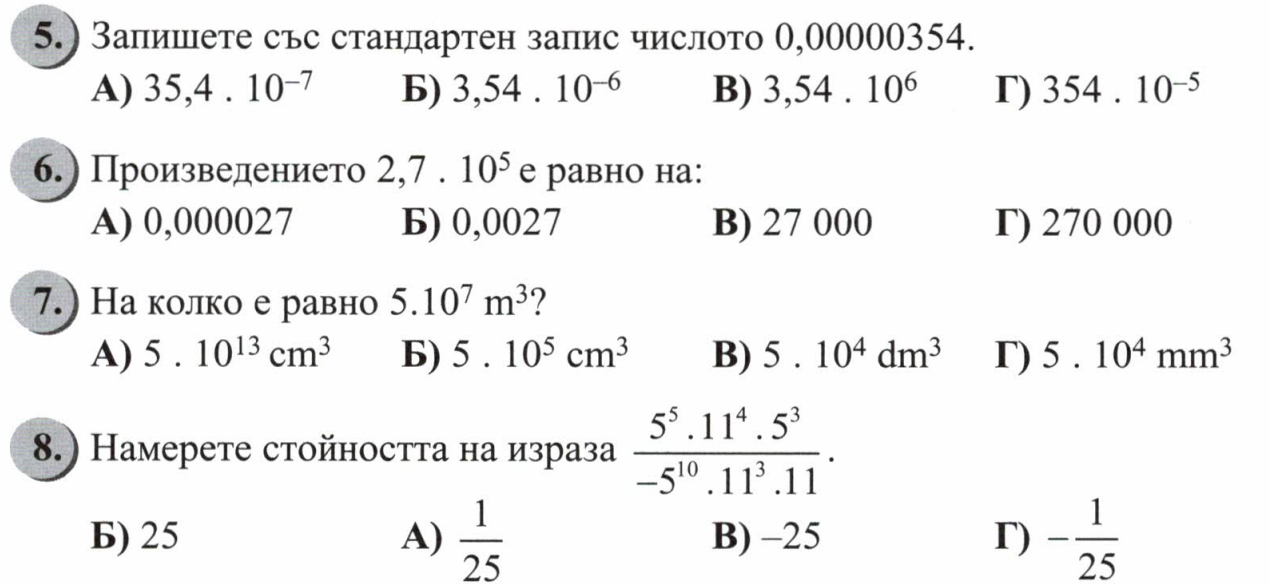 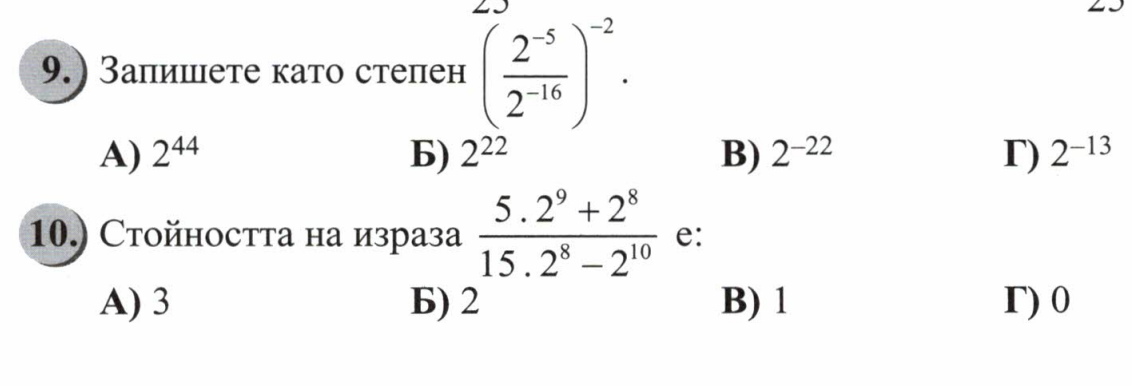 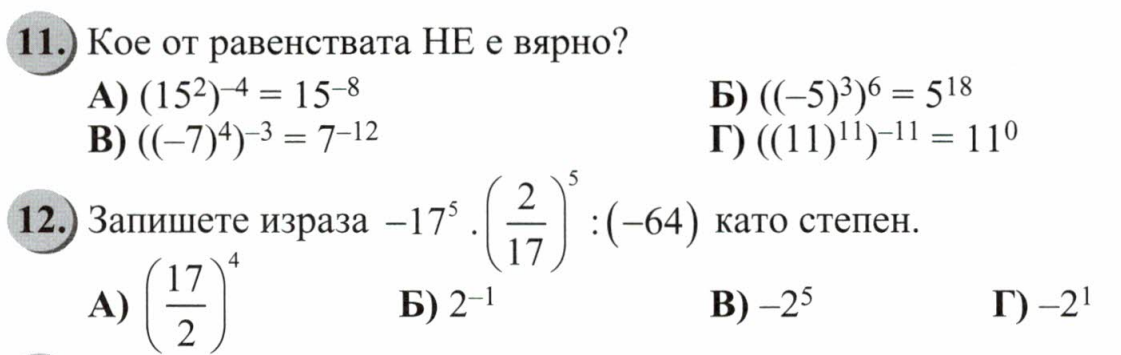 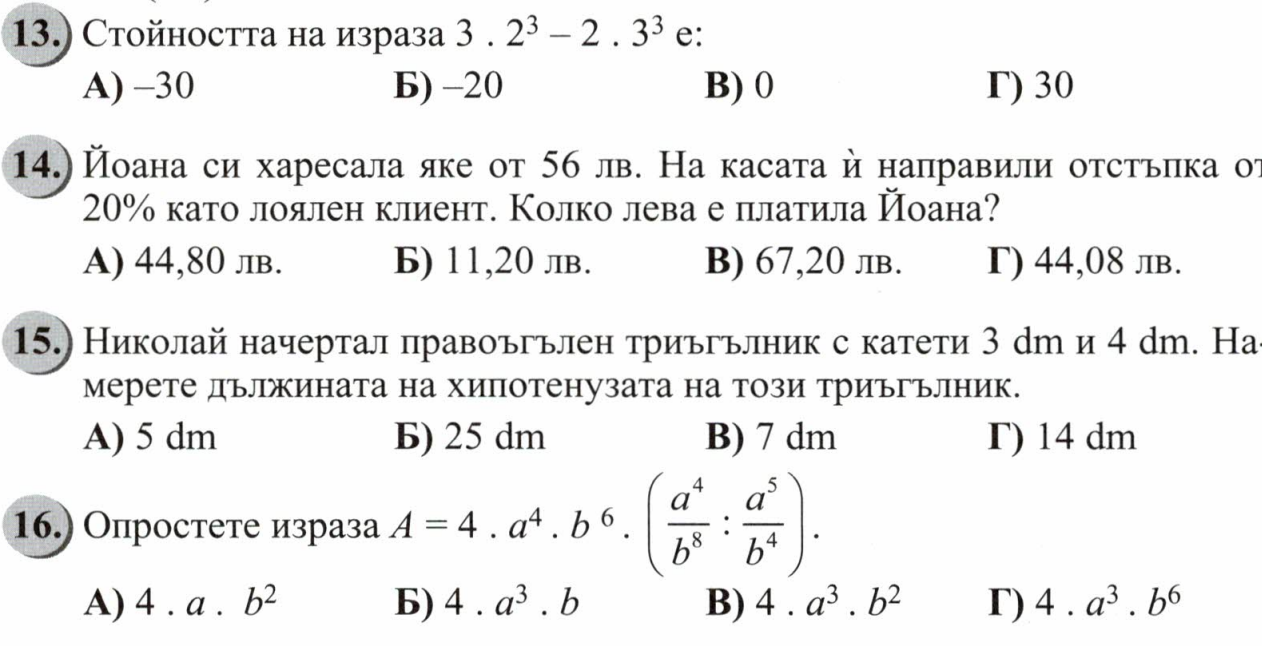 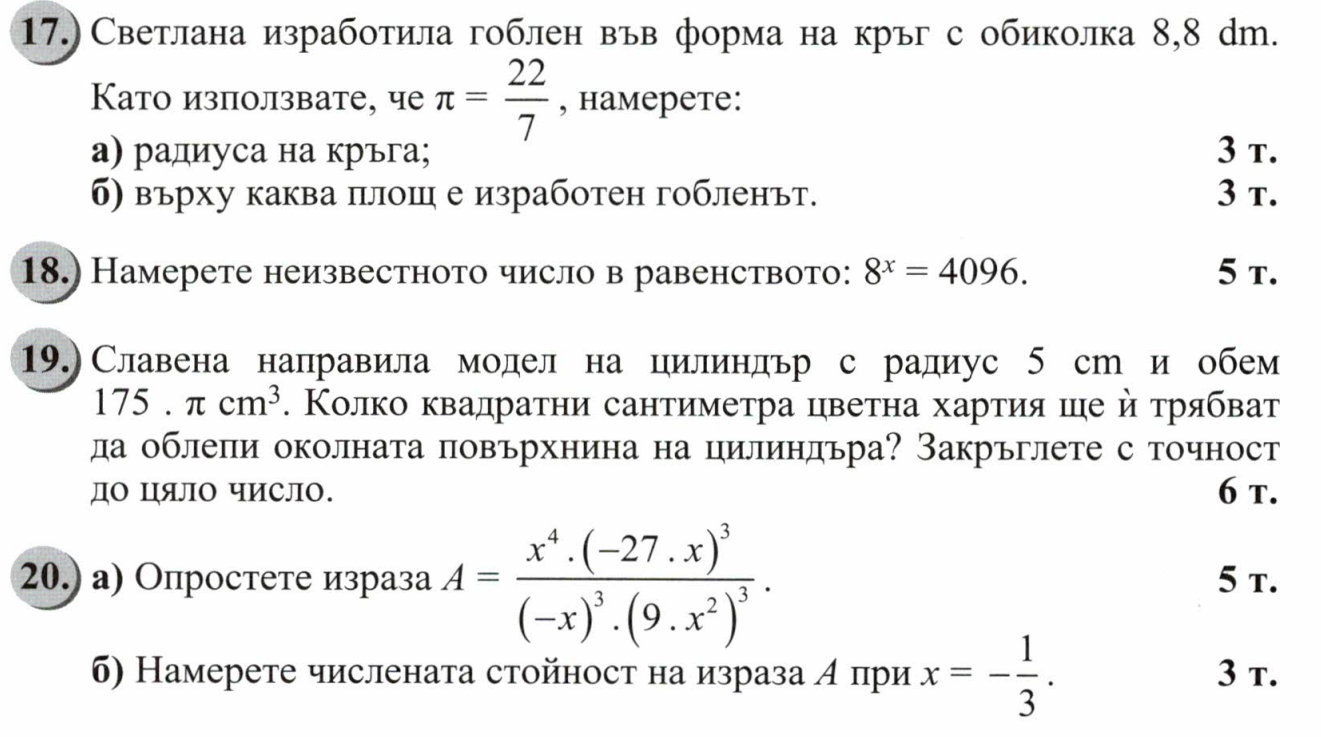 Х=4
33/х2
243
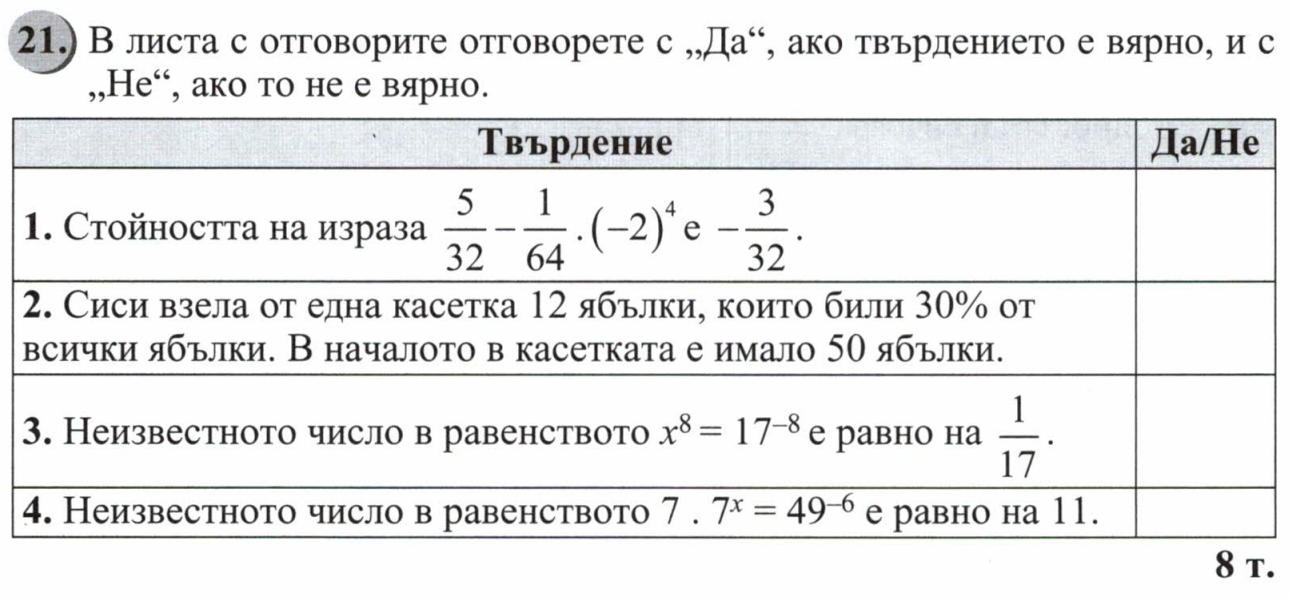 да
не
да
не
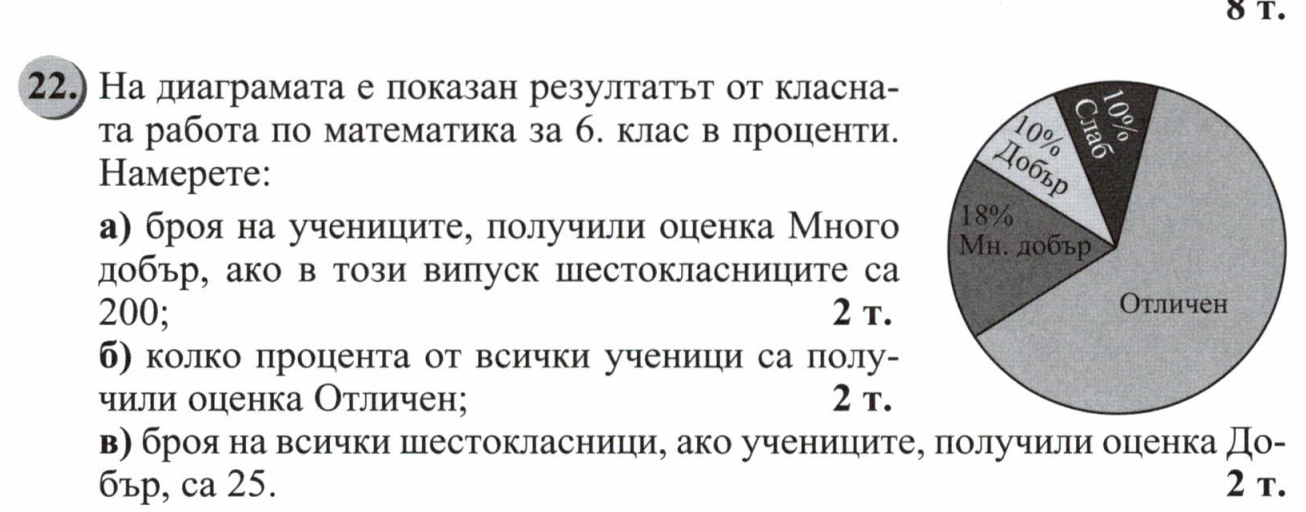 36
62%
250